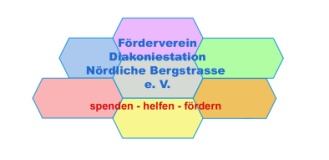 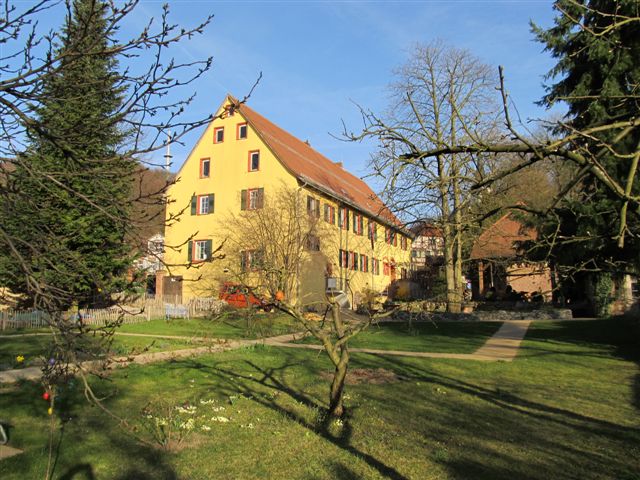 „Altes Forstamt“  Jugenheim
Wohngemeinschaft für demente ältere Menschen 
im Mehr-Generationen - Haus
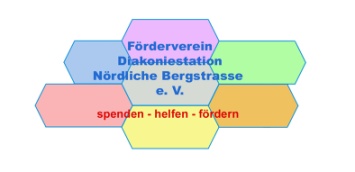 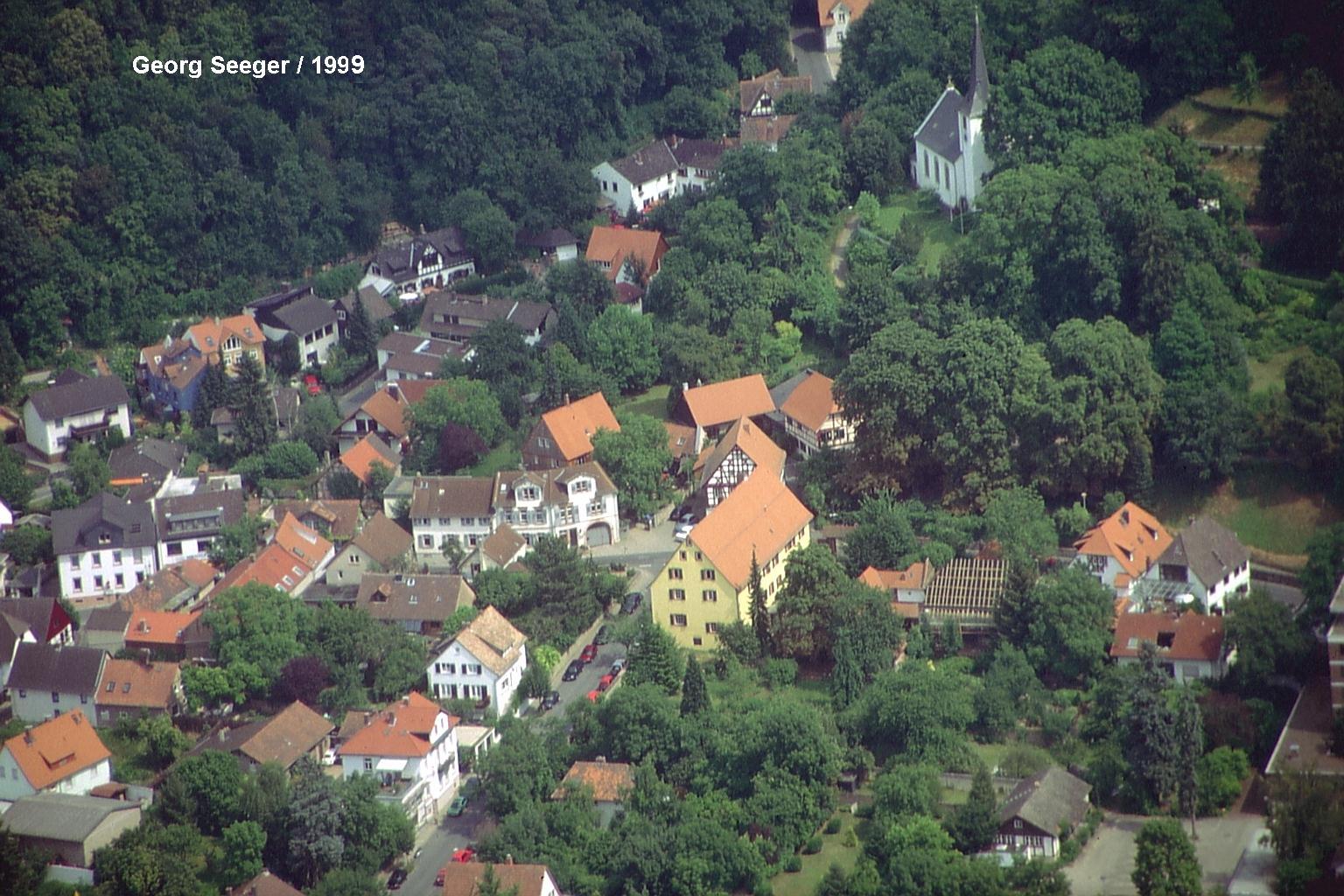 →
Das „Alte Forstamt“, erbaut 1552.
Im Ortskern Jugenheim auf einem Areal von ca. 2.500 m²
Das Gebäude hat eine Grundfläche von 240 m²
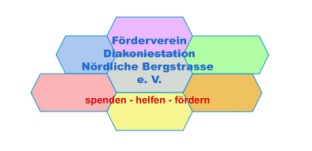 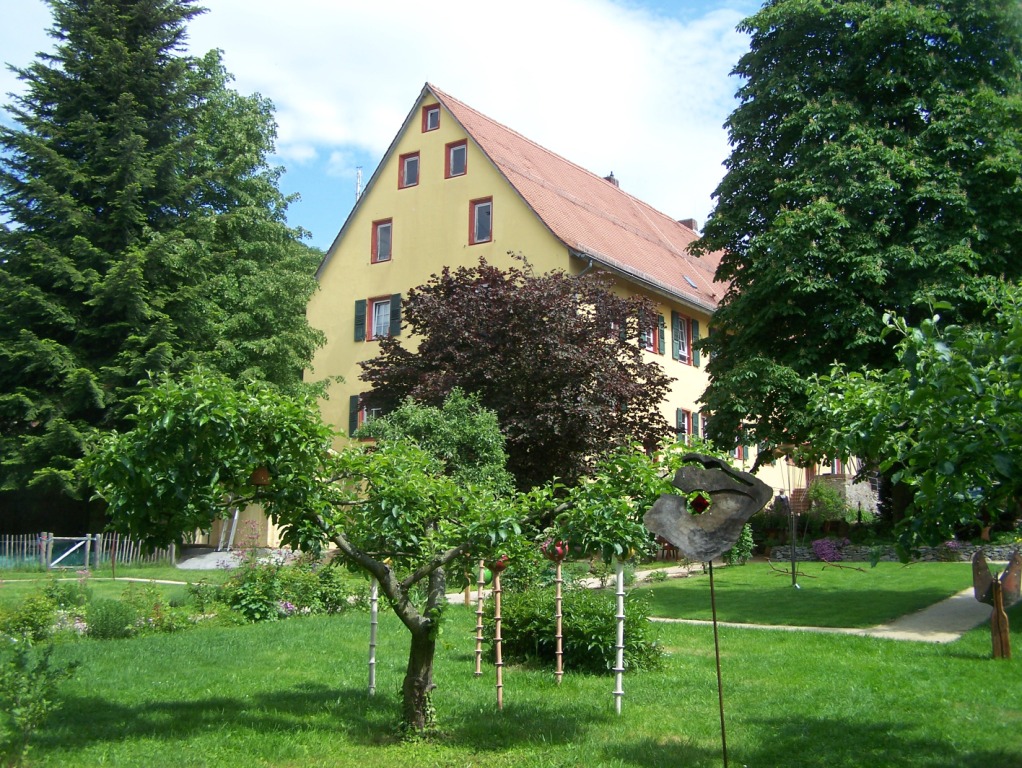 Blick vom Garten, Richtung Hang.
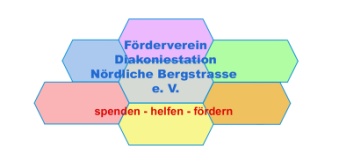 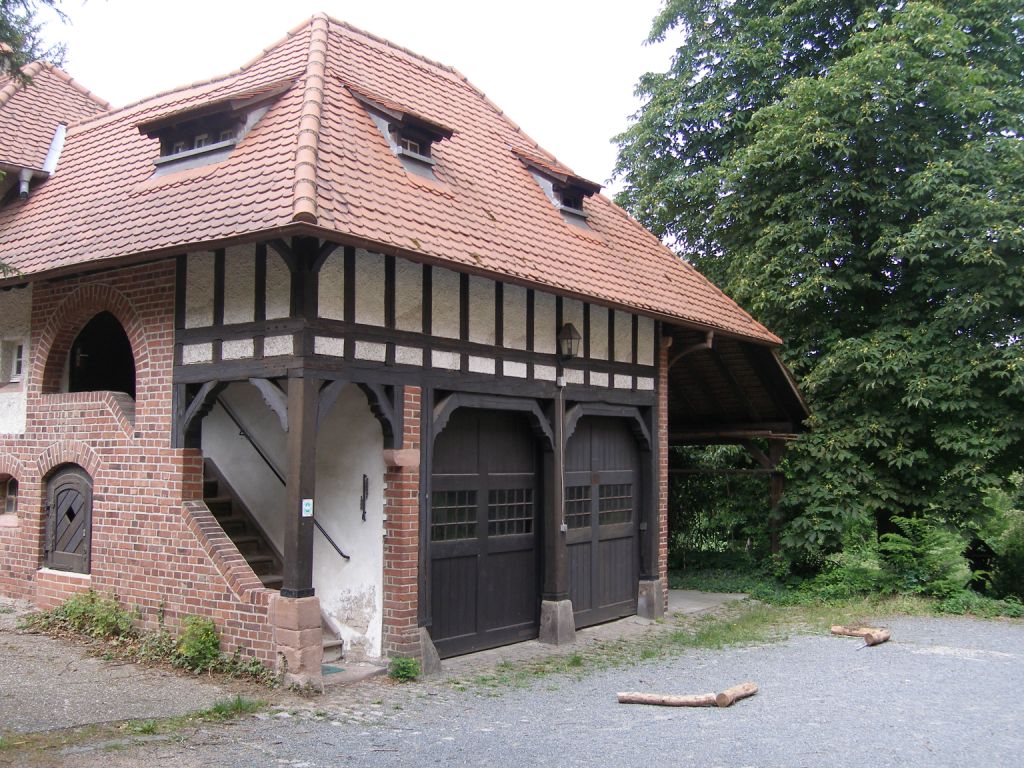 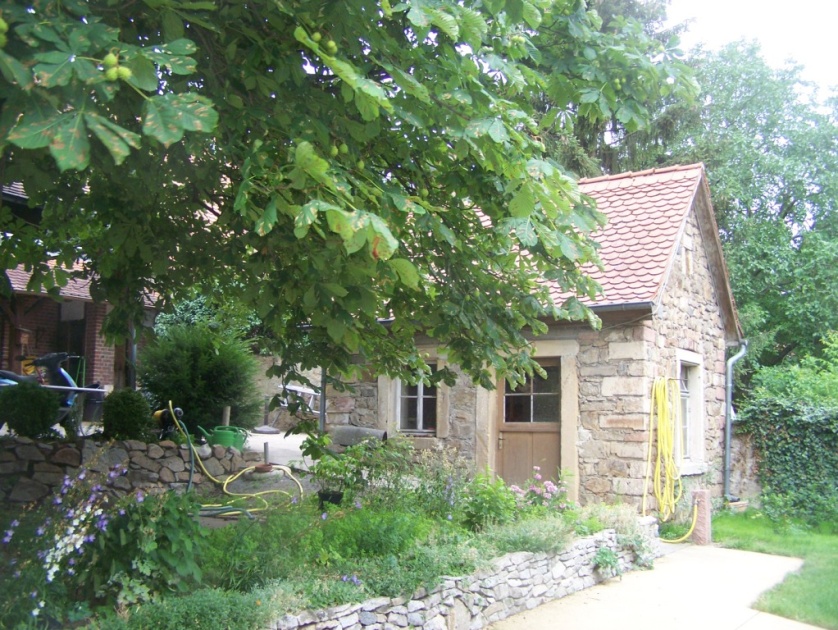 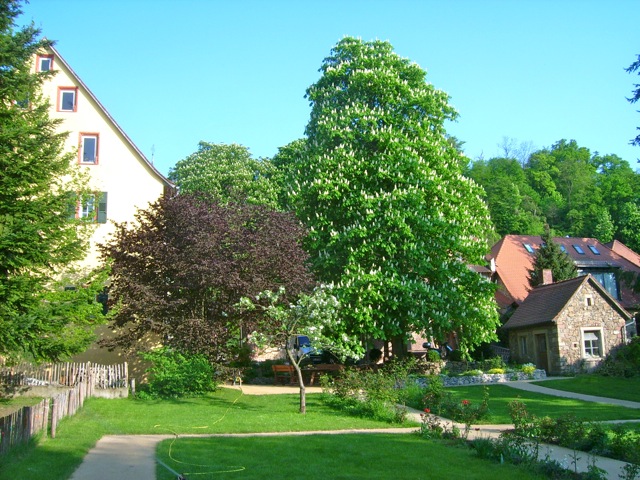 Zum Anwesen gehörendie Remise, linkes Bild unddas Waschhaus.Das Bild unten zeigt das Ensemble vom Garten aus
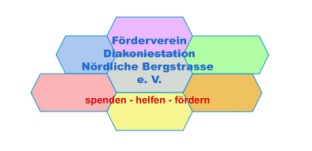 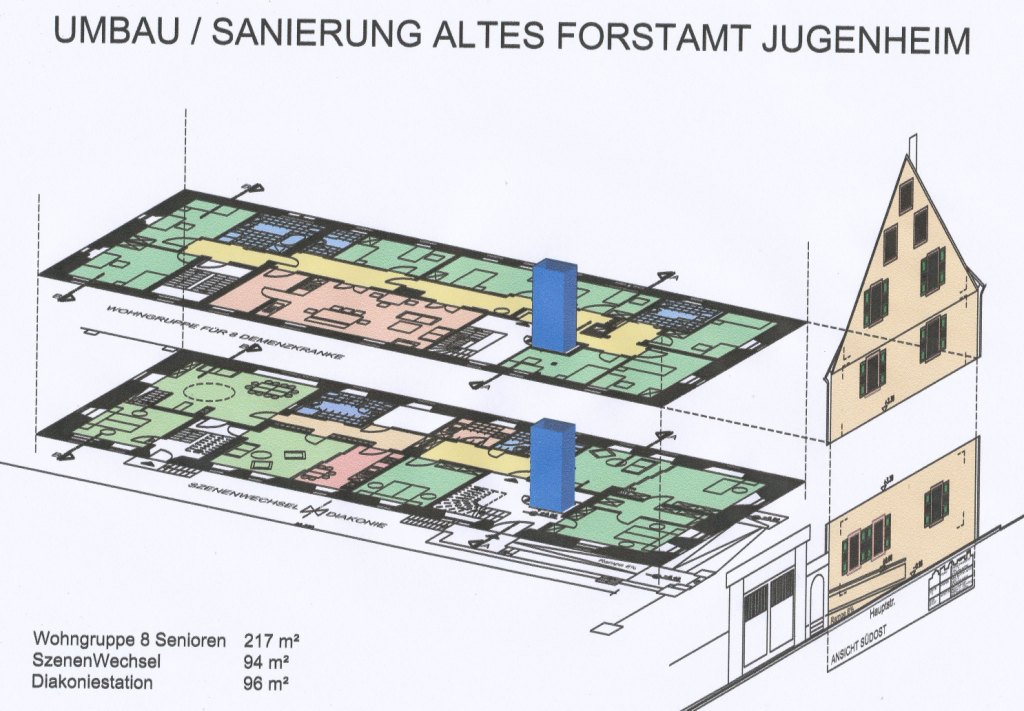 Schema durch das Hauptgebäude nach dem Umbau
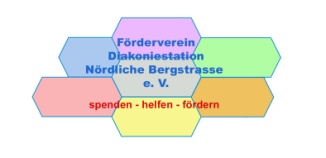 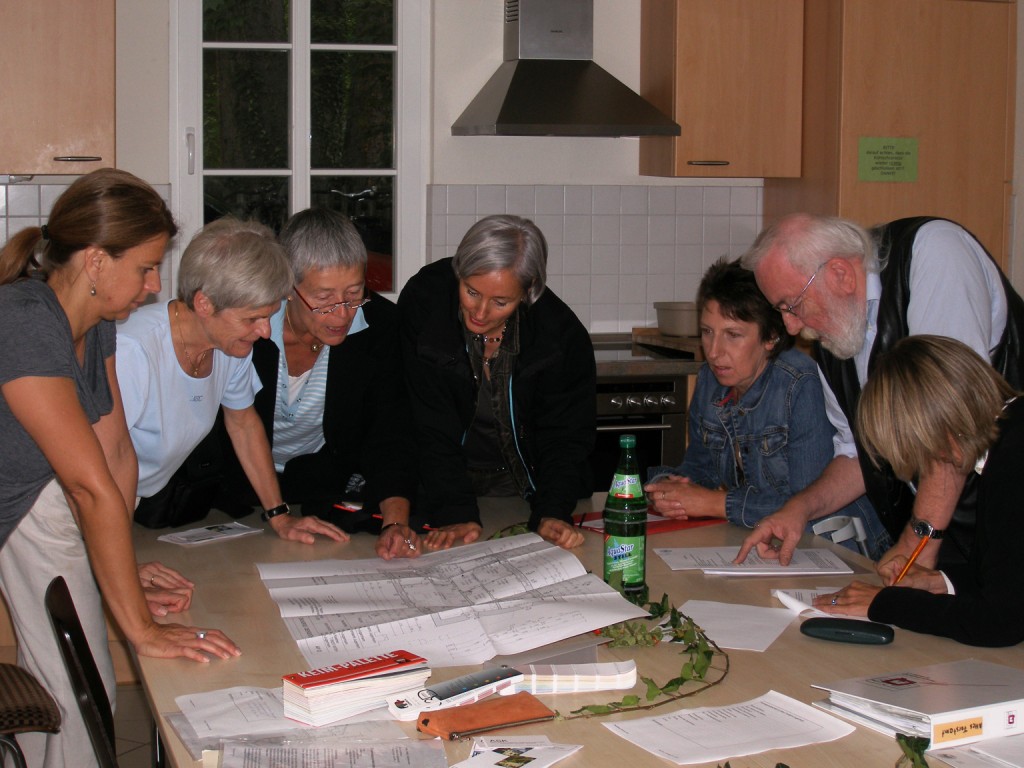 Die Angehörigen der ersten Bewohnerinnen und Bewohner wurden an der Planung beteiligt.
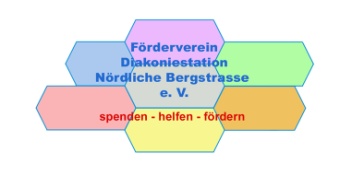 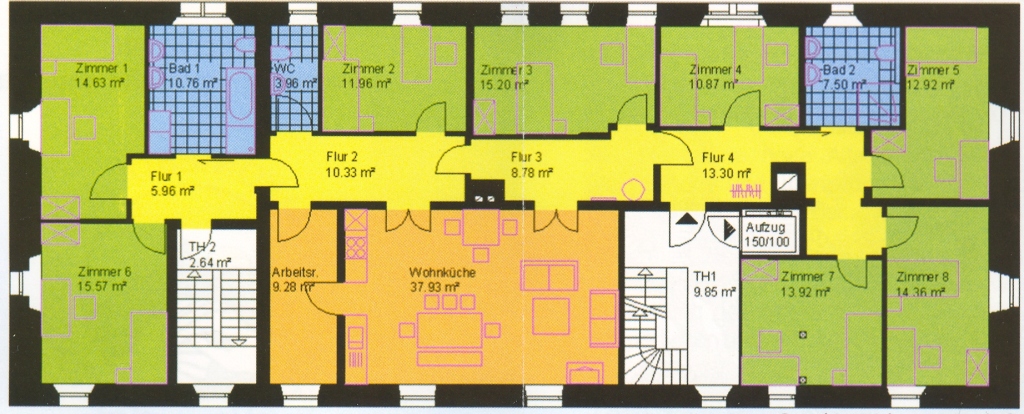 Der Grundriss der Wohngemeinschaft „Altes Forstamt“
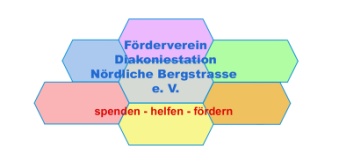 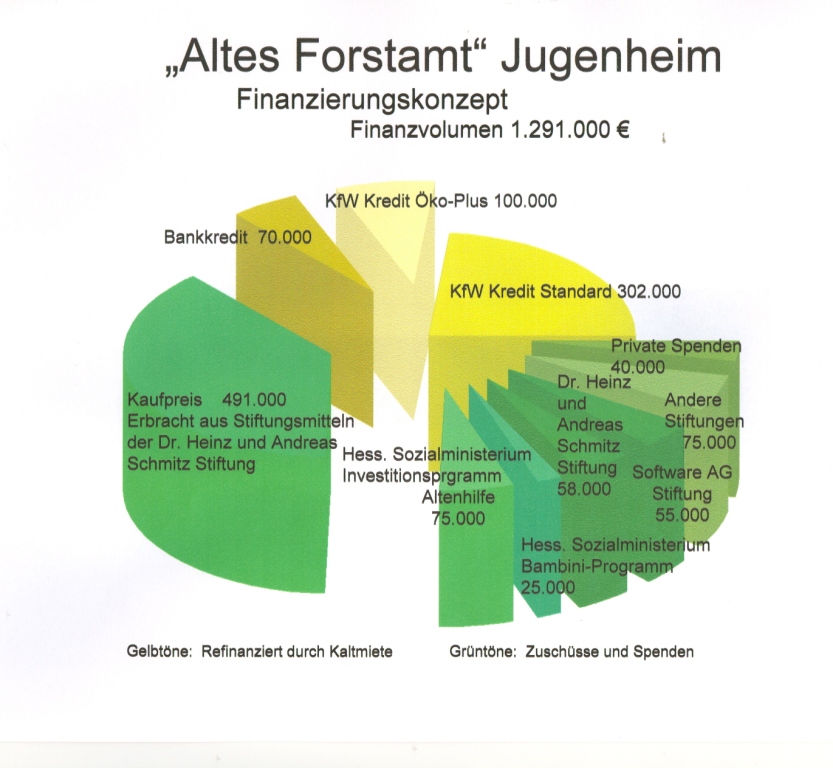 Vom Förderverein wurden 170.000 Euro für den Umbau beschafft.
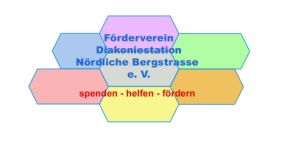 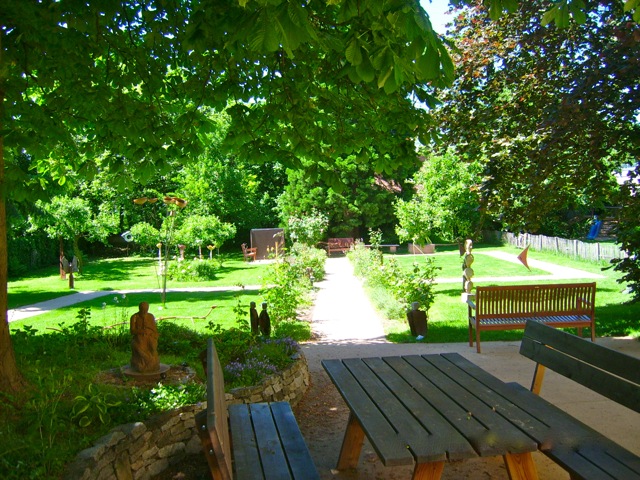 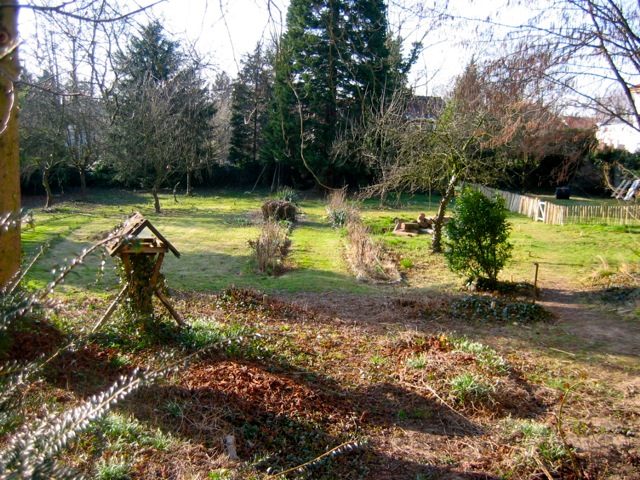 Der Garten 2012
Der Garten 2009
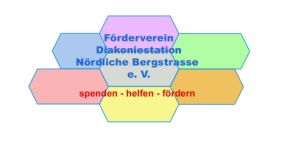 Bewohnerinnen und Bewohner
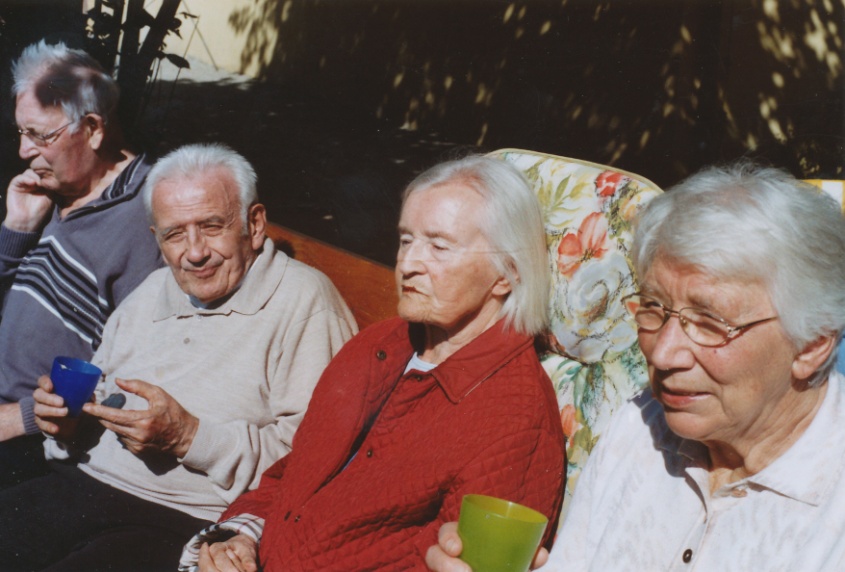 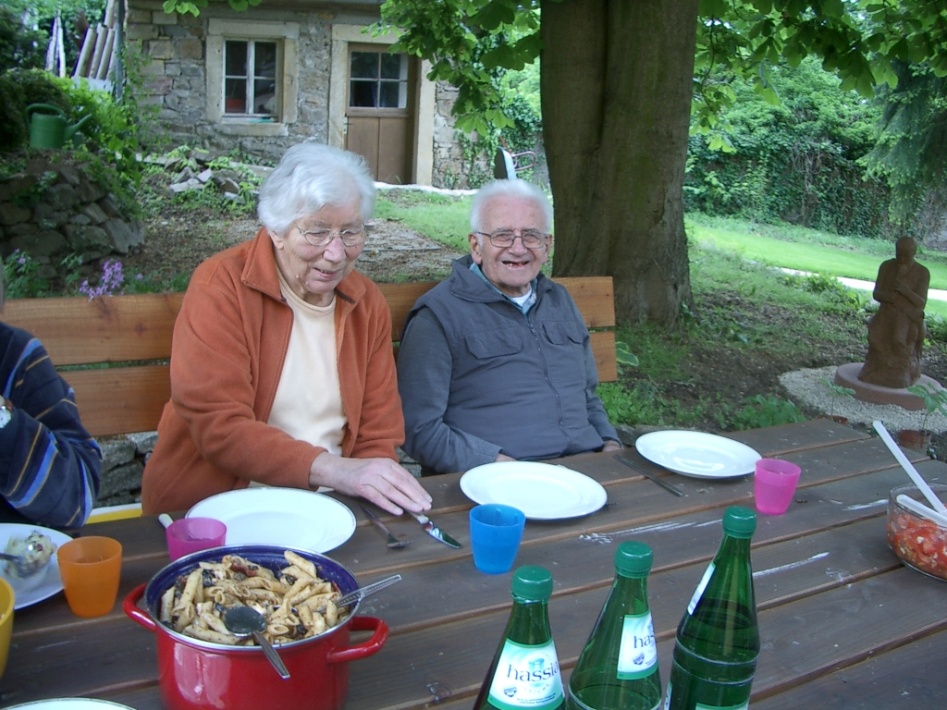 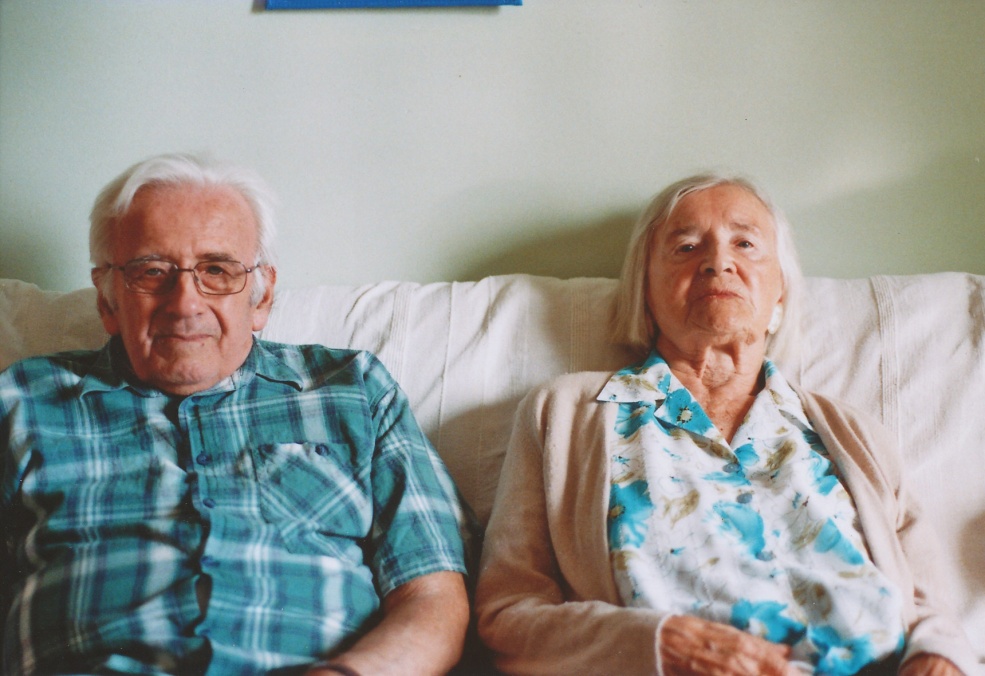 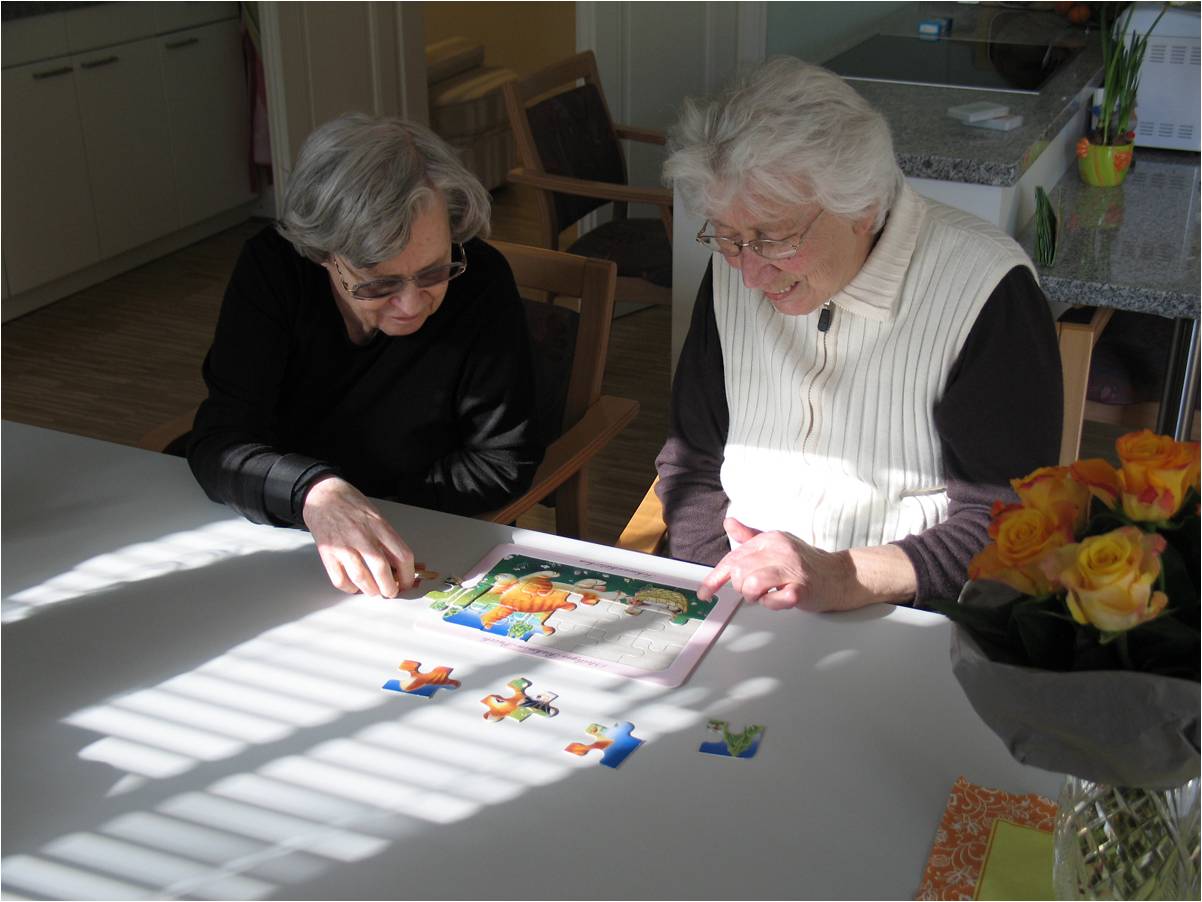 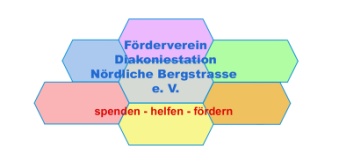 Aufgaben der Präsenzkräfte
Angebote der Tagesstrukturierung
***
Soziokulturelle Aktivitäten aufgreifen, anbieten und umsetzen
***
Unterstützung der MieterInnen bei Erledigungen von Einkäufen
***
Hilfe- und Anleitung bei der Zubereitung von  Mahlzeiten
***
Hilfe und Unterstützung bei der Selbstpflege
***
Motivationsarbeit und Anleitung der MieterInnen, die Dinge so weit wie möglich selbst mit zu tun
***
Die Präsenskräfte verstehen sich als Begleiter der MieterInnen
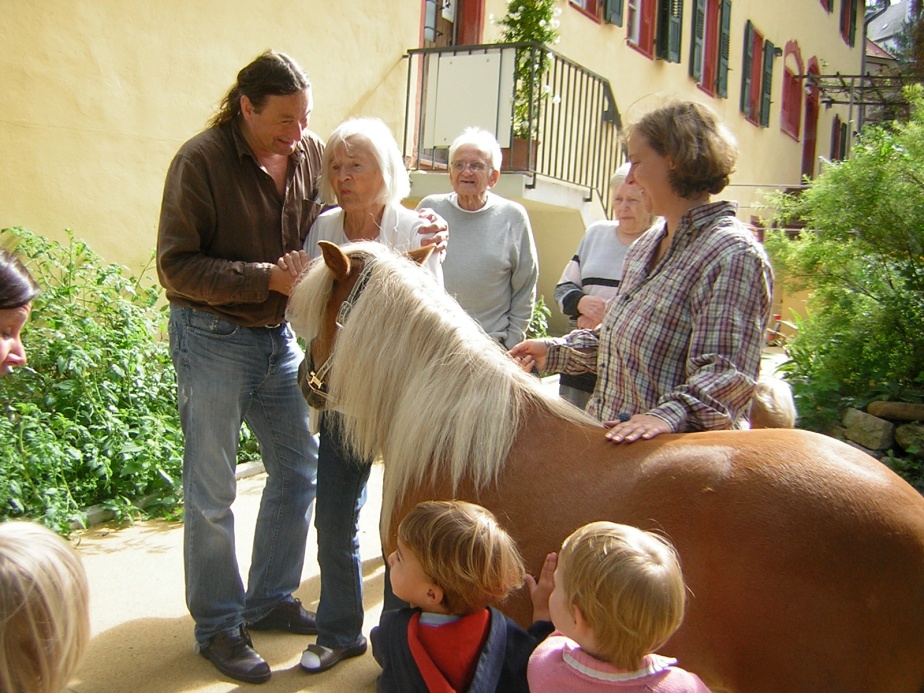 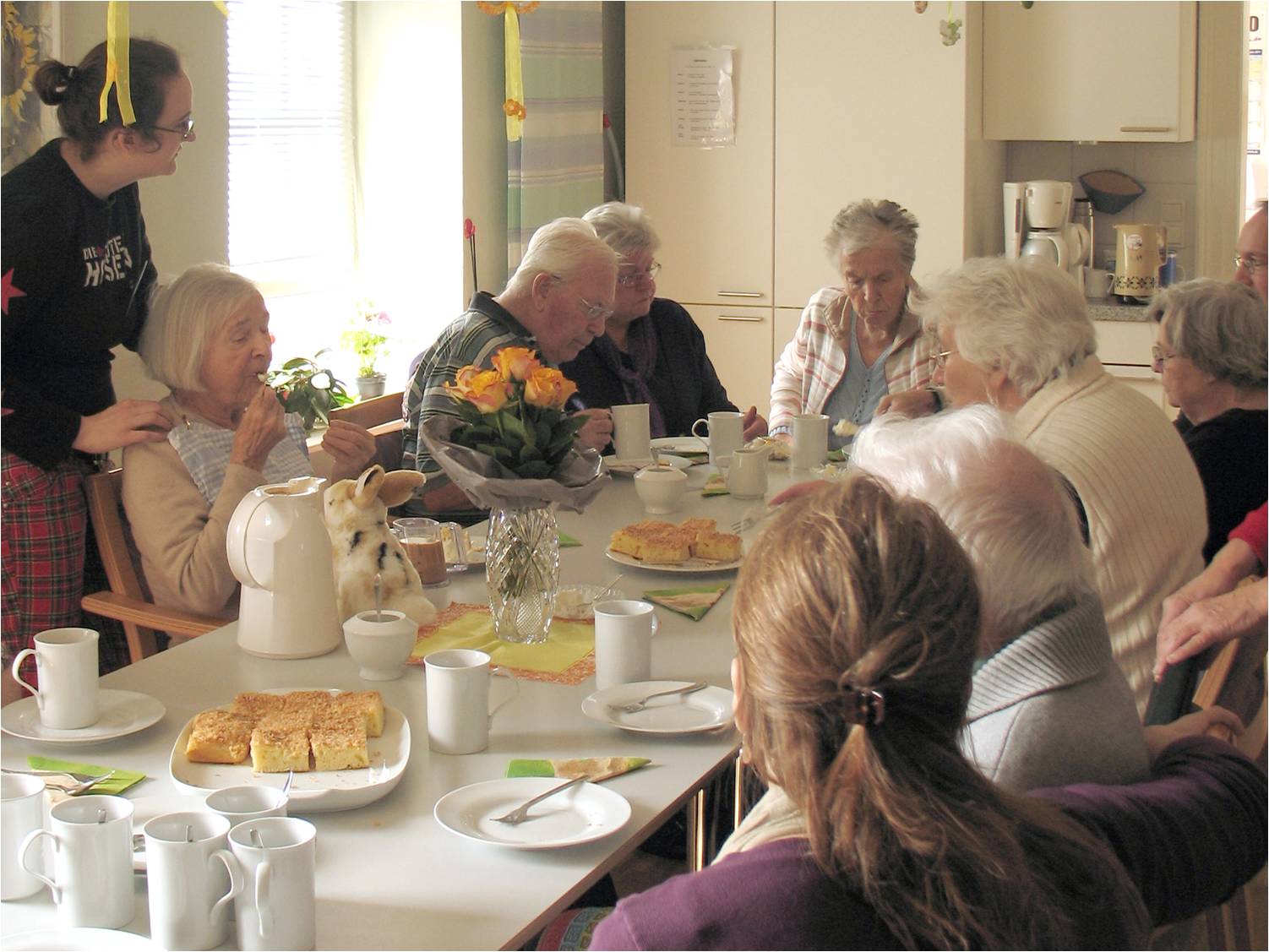 Pflegerische Anforderungen an die  Pflegefachkräfte
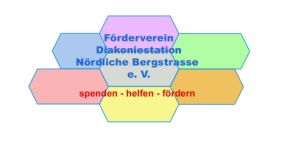 Kernkompetenzen in der Pflege (Leistungsrechtlich Grundpflege)
*	*	*	*	*Pflegerische Tätigkeiten nach ärztlichen Verordnungen(Leistungsrechtlich Behandlungspflege)
*	*	*	*Grundpflege durchführen, den Pflegeprozess planen und dokumentieren. 
*	*	*	*	*
Pflegeprozess am ganzheitlichen Konzept von Pflege und Betreuung sowie dem Konzept der aktivierenden Pflege orientiert.
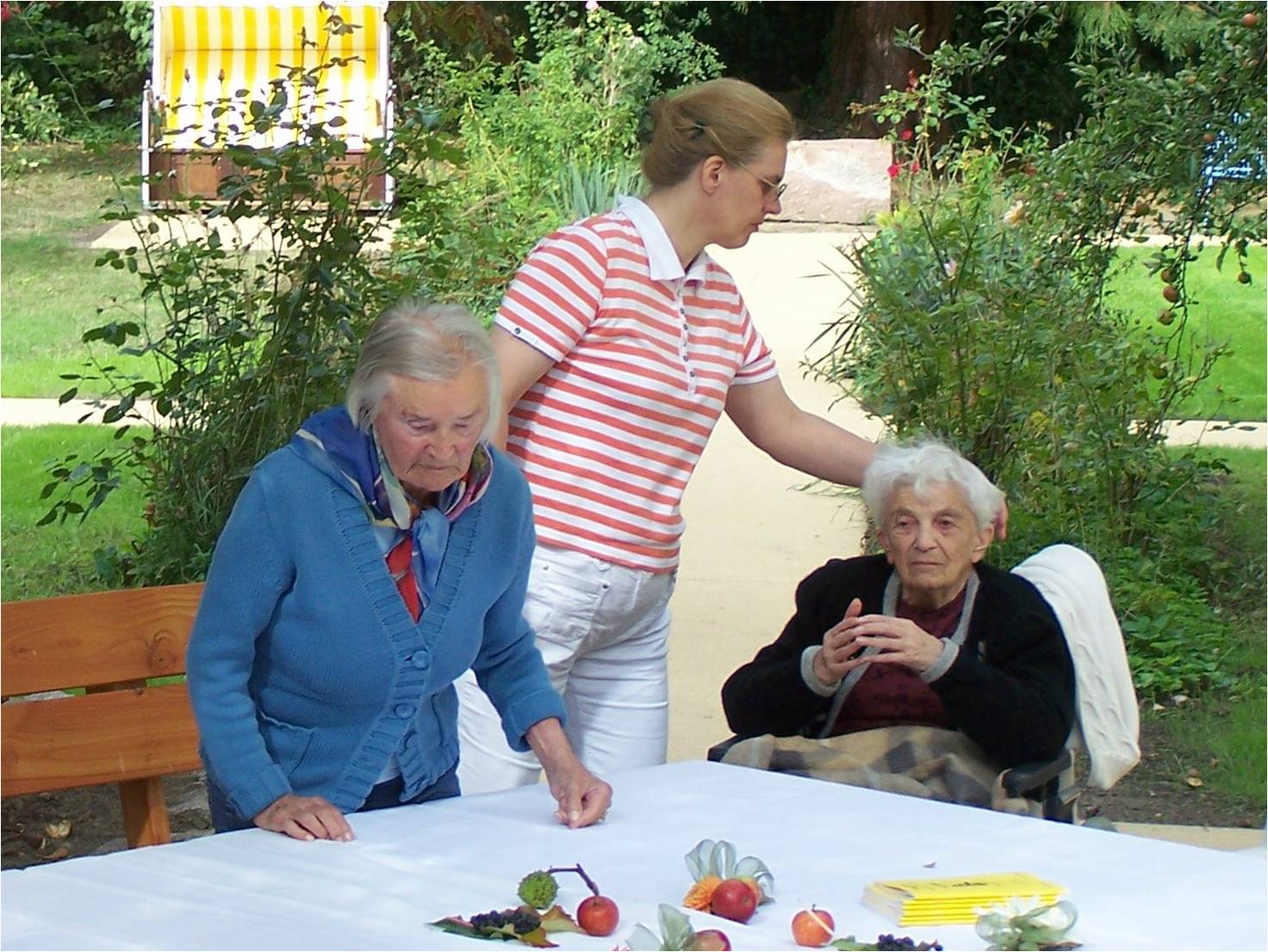 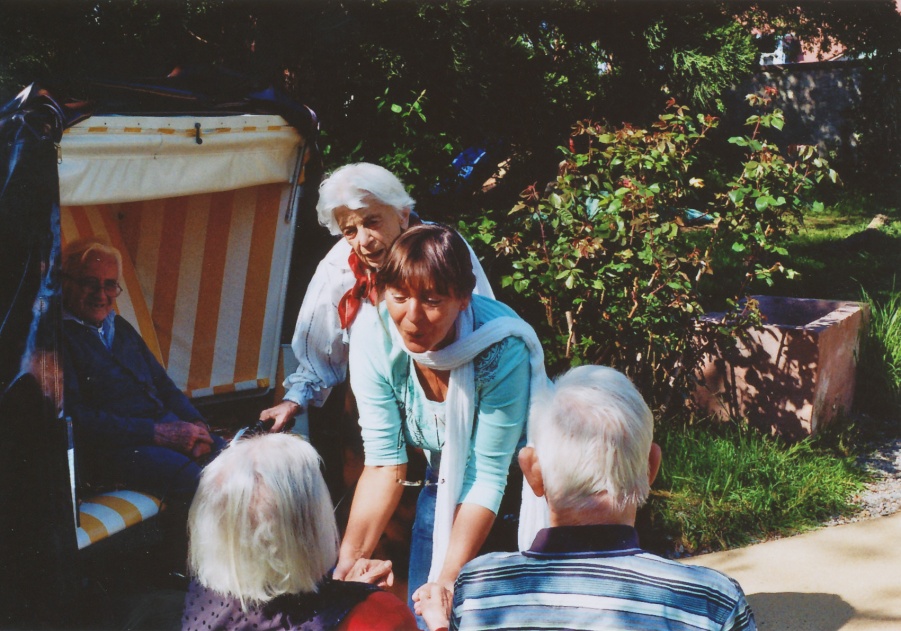 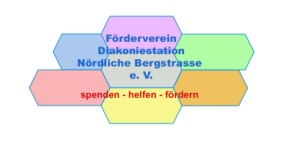 Aufgaben der Angehörigen
Aktive Mitgliedschaft im Angehörigengremium.
***
Mitarbeit bei der individuellen Betreuung (u.a. Einrichten des individuellen Mieterzimmers, Mitwirkung bei der Biographiearbeit etc.).
***
Übernahme von Verantwortung sowohl bei allen wohnungswirtschaftlichen Belangen, als auch für das Zusammenleben in der Wohngemeinschaft (z.B. bei der Gestaltung von Gemeinschaftsräumen und Garten).
Kontrolle der Qualität.
***
Freizeitangebote (individuell und gemeinsam).
Teilnahme an den Mahlzeiten.
***
Regelung von administrativen Angelegenheiten und Arztbesuche.
Einkäufe
Mitgestaltung von Feiern, Festen und Ausflügen
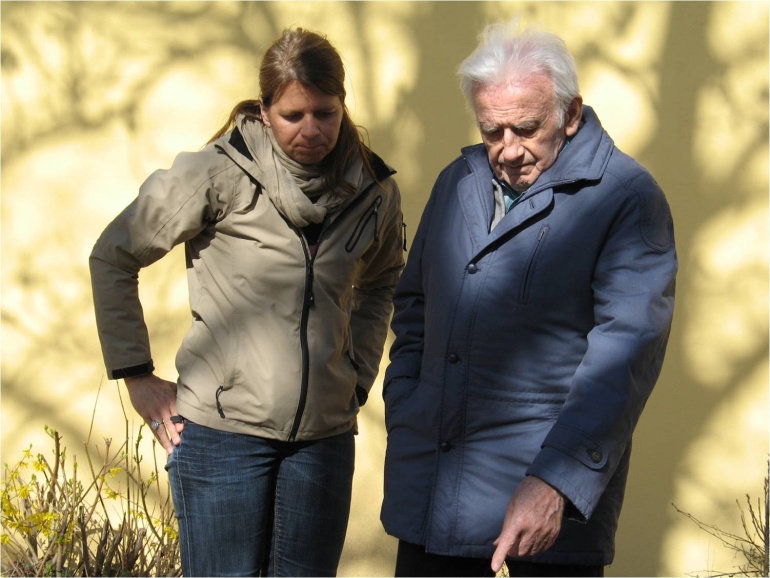 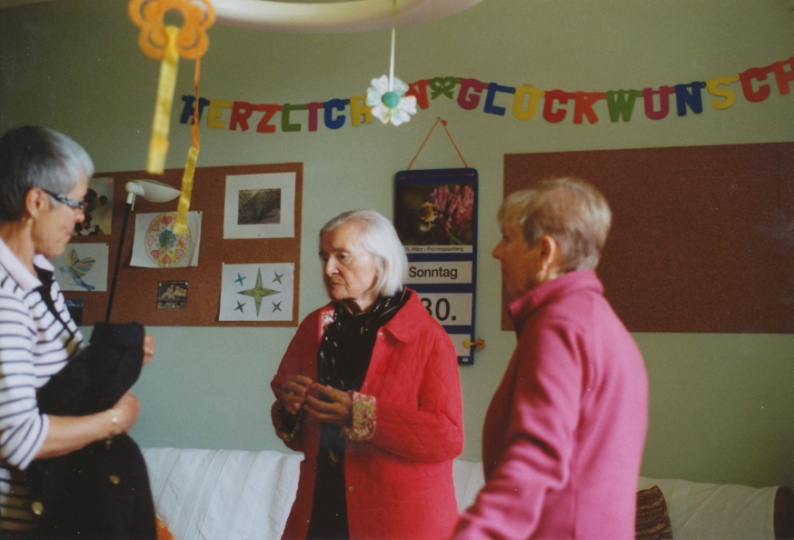 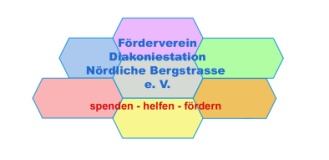 Aufgaben des Fördervereins
Die Satzung unseres Fördervereins schreibt vor:
1.	initiieren und fördern von zukunftsweisenden Versorgungs- und 	Hilfsstrukturen.
2.	Initiierung und Förderung von Projekten im Betreuungsbereich 	älterer, dementer, behinderter und chronisch kranker Menschen.
Förderung der Diakoniestation 
in Form von Übernahme der Kosten für Fort- und Weiterbildung (Fachfrau für Gerontopsychatrie, Pflegedienstleitung u.a.)
Projekt Wohngemeinschaft 
„Altes Forstamt“
Klassische Tätigkeit eines Vermieters
Koordination der Wohngemeinschaft
Hauswirtschaft fürs ganze Anwesen
Weitere Aufgabenfelder:
Fundraising
Öffentlichkeitsarbeit durch Presseartikel, 
Veranstaltungen und Feste wie Adventsmarkt, Tag des offenen Denkmals, Kunstausstellungen.
Projekt Tages- betreuung / pflege
Erstellung Räumlichkeiten
Konzept
Finanzierung
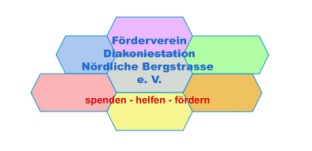 Leben in der Wohngemeinschaft
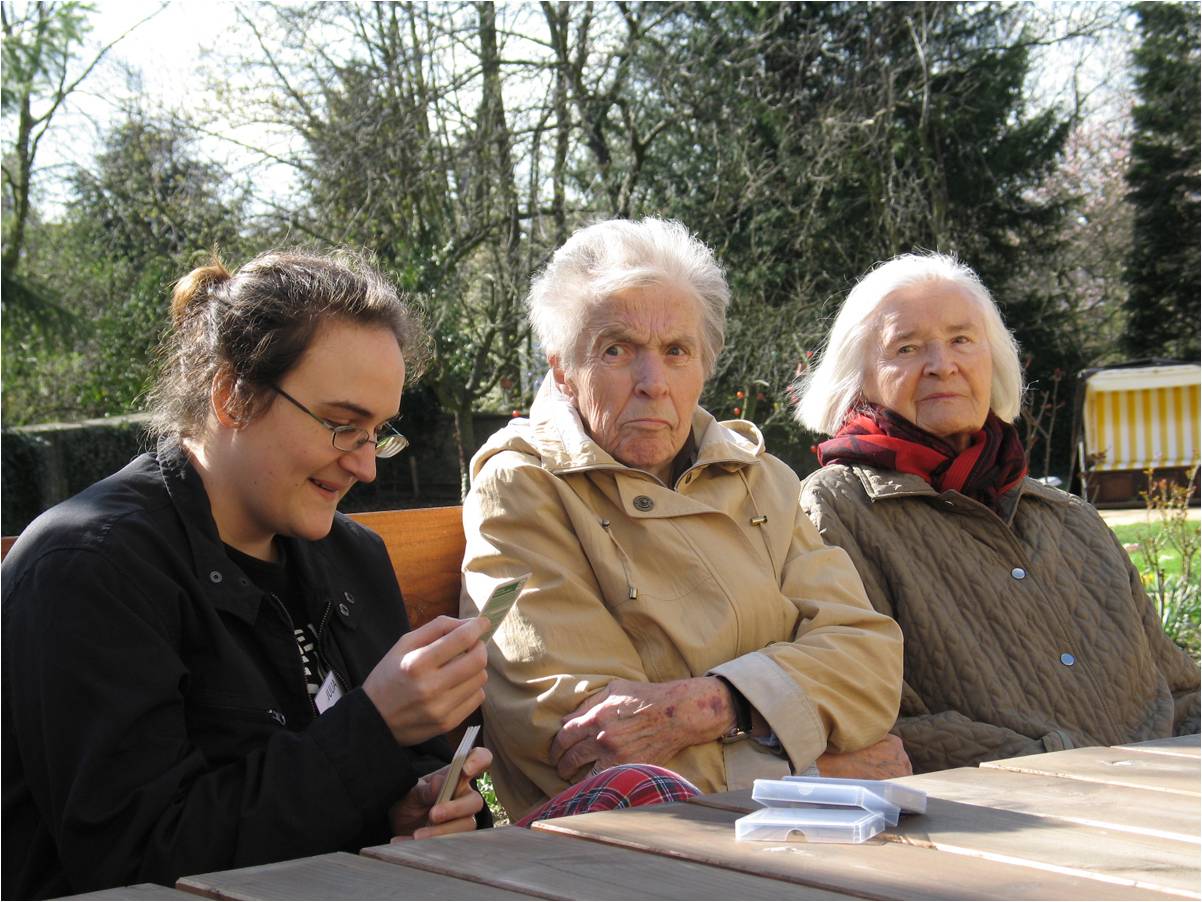 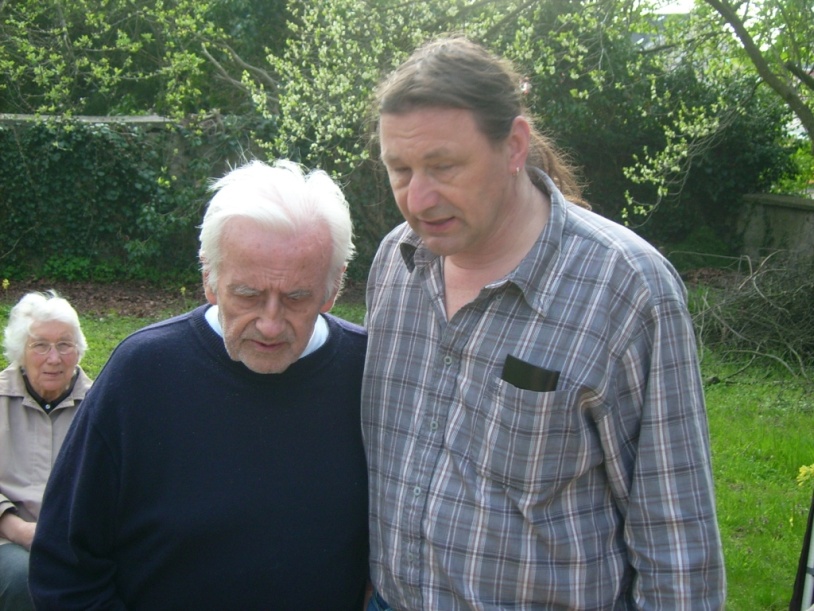 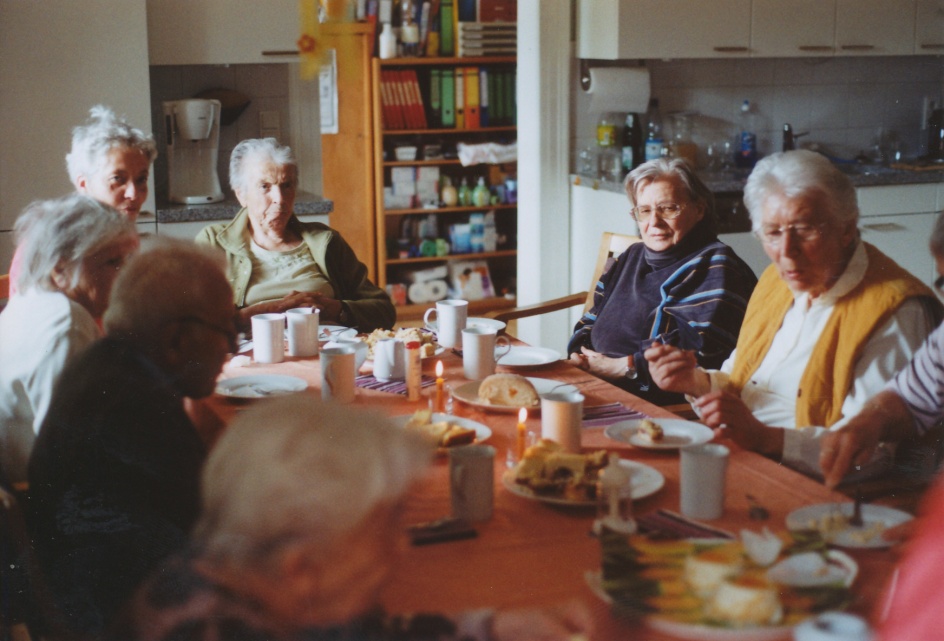 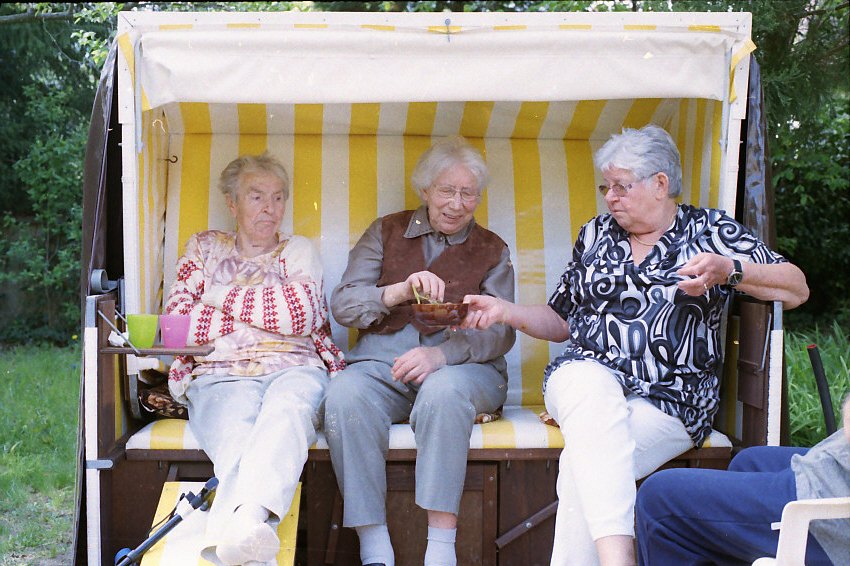 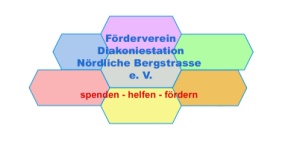 Das Zusammenleben im Alten Forstamt
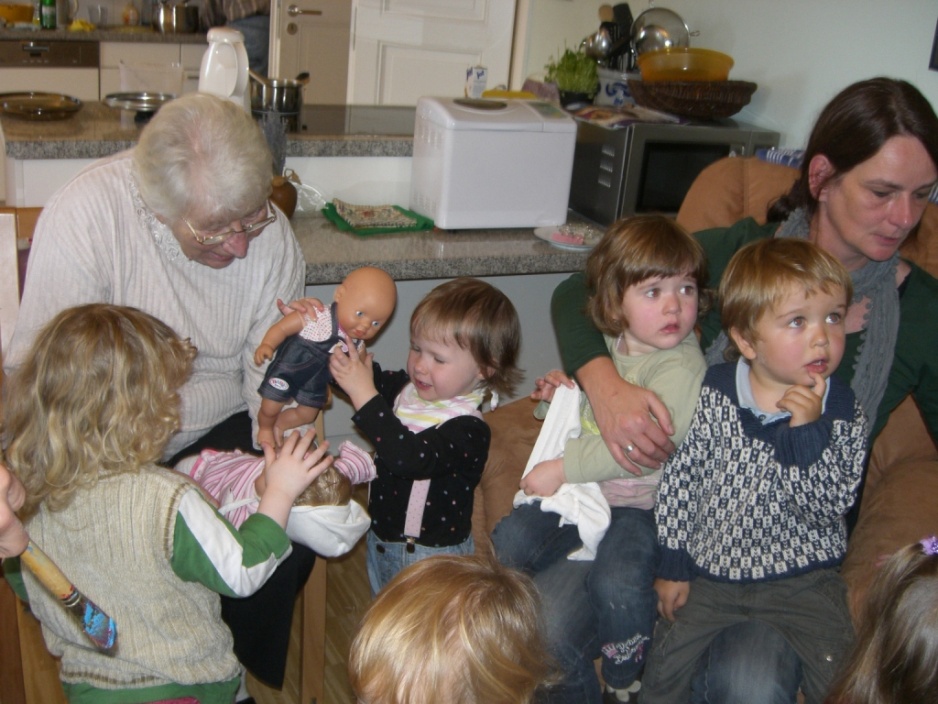 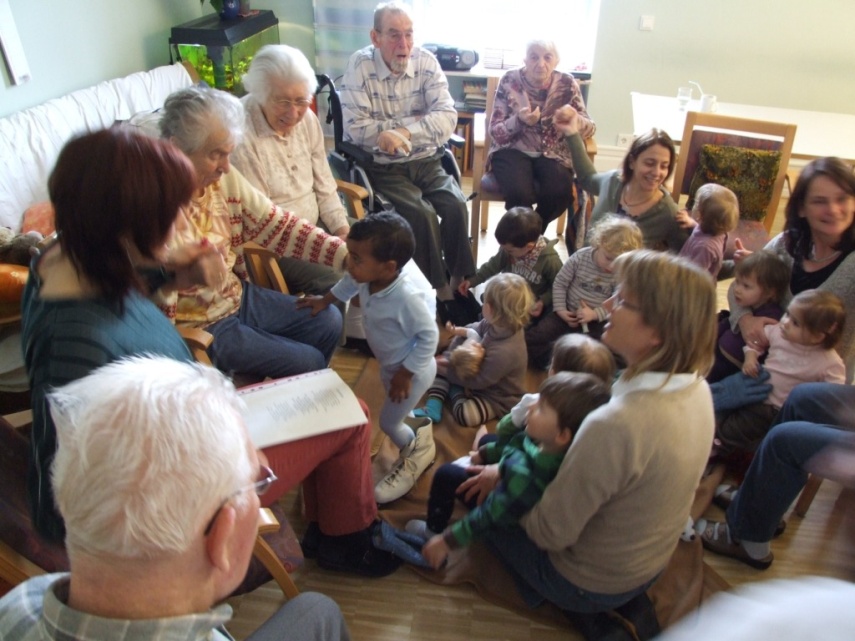 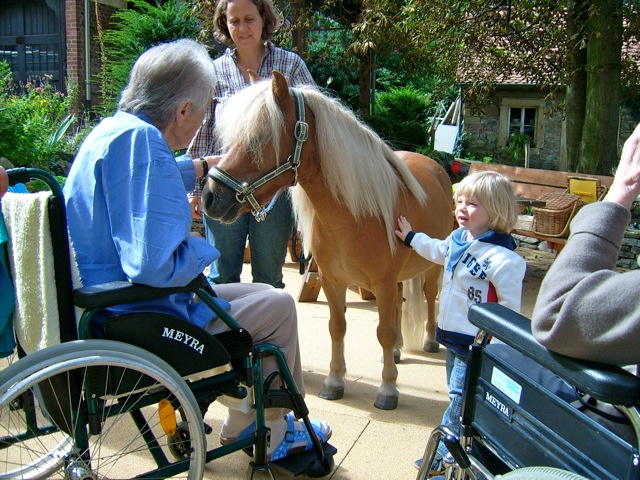 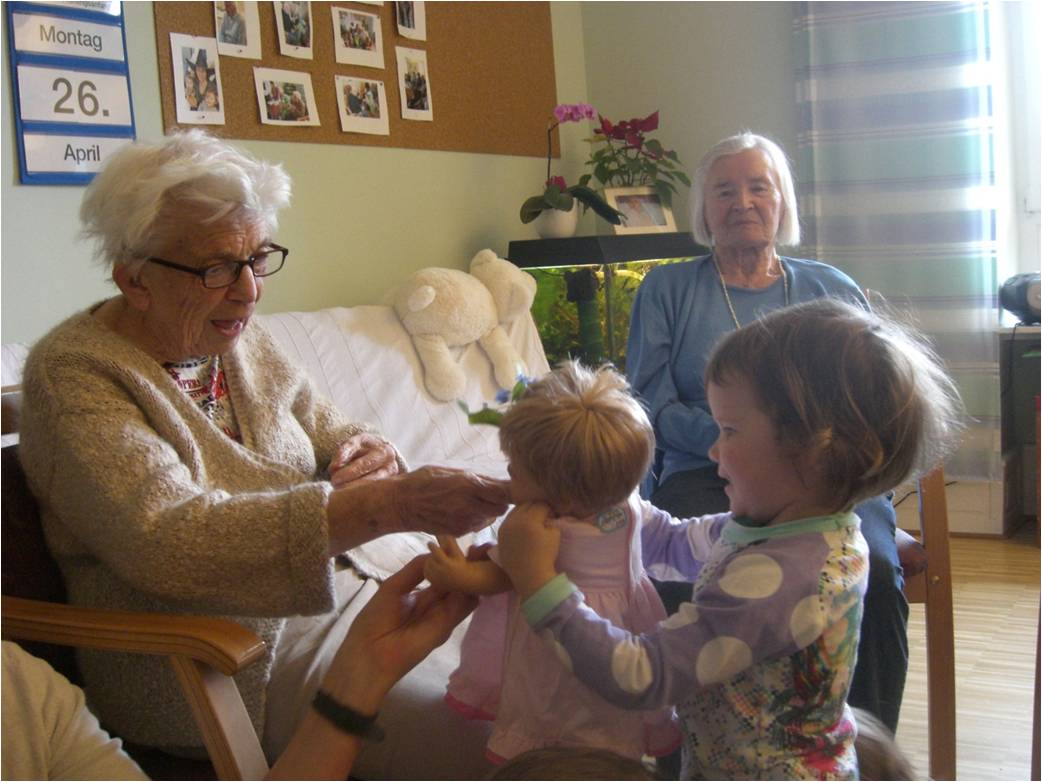 Öffentlichkeit im Alten Forstamt
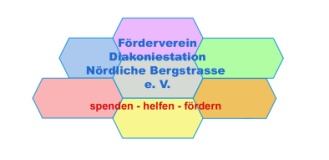 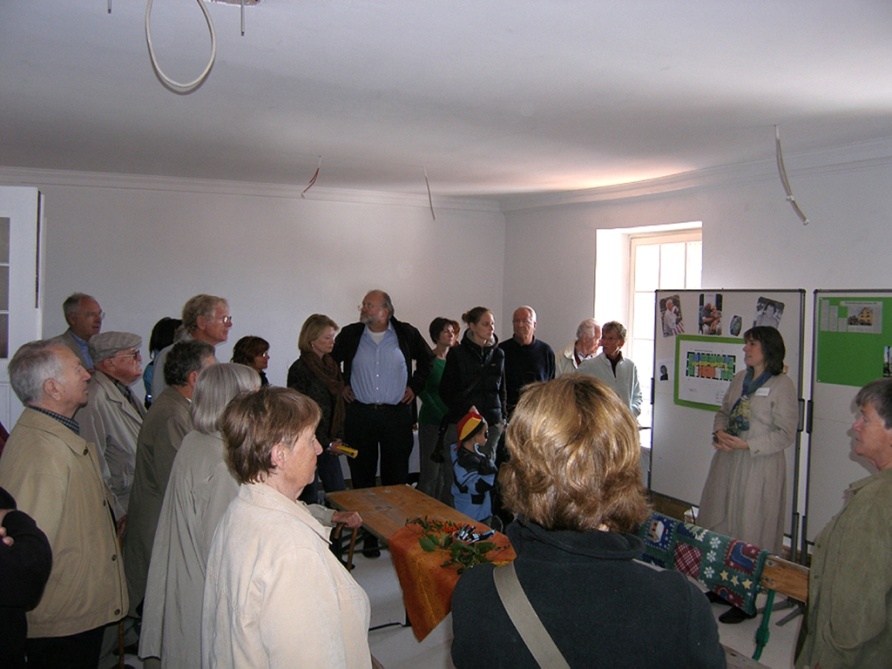 Laternenfest
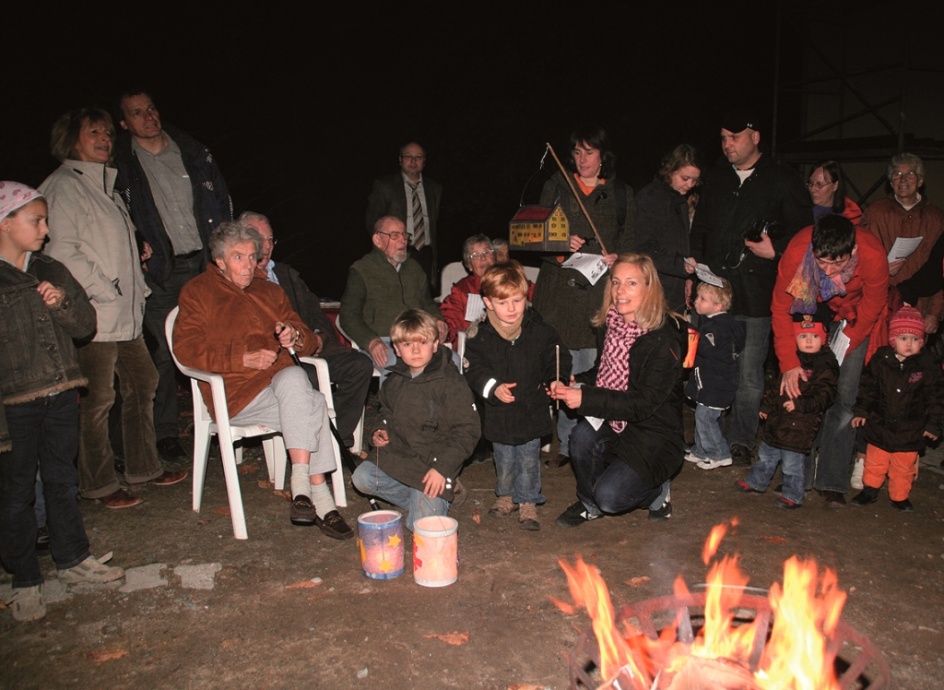 Tag des offenen Denkmals
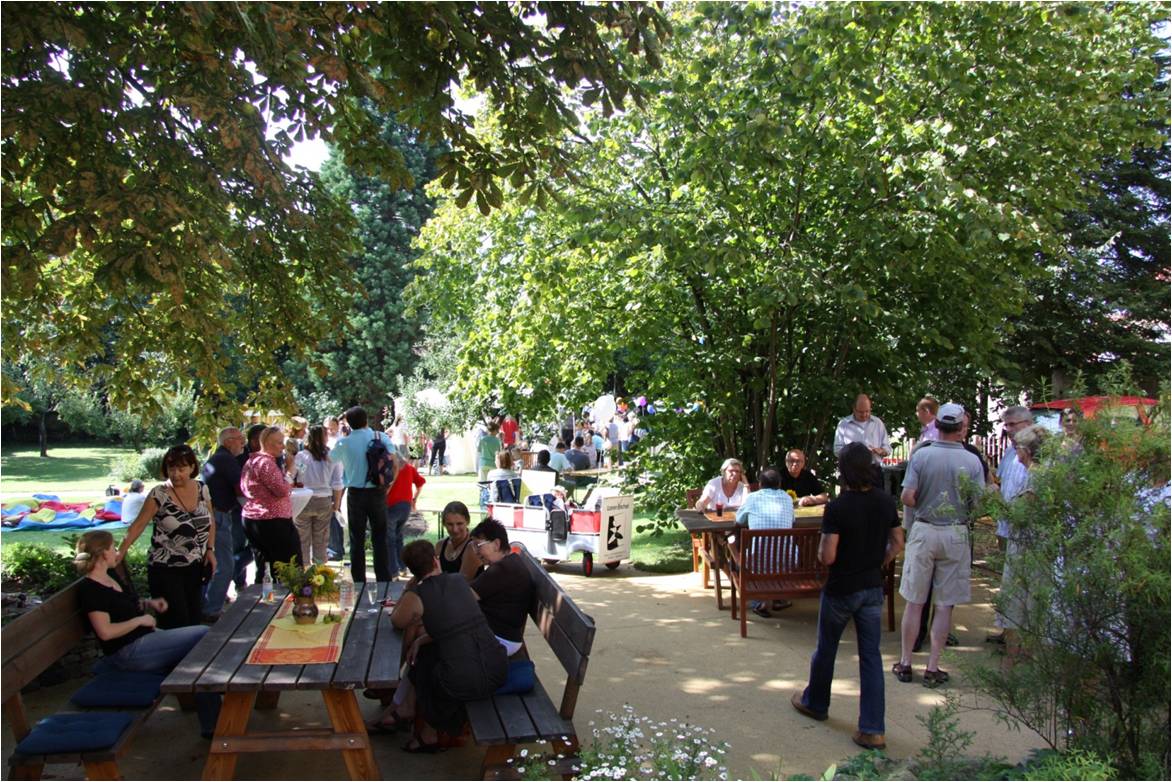 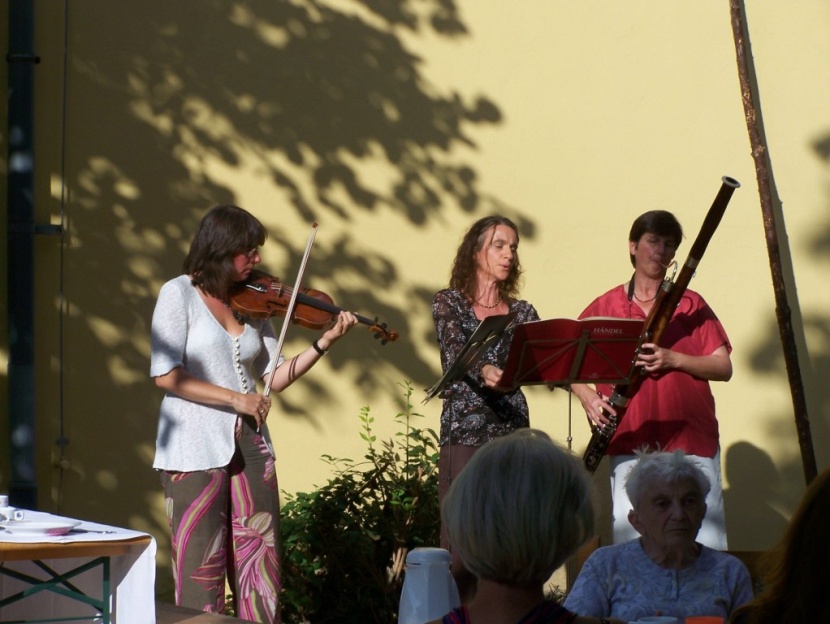 Sommerfest mit Musik
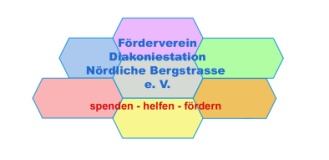 Adventsmarkt
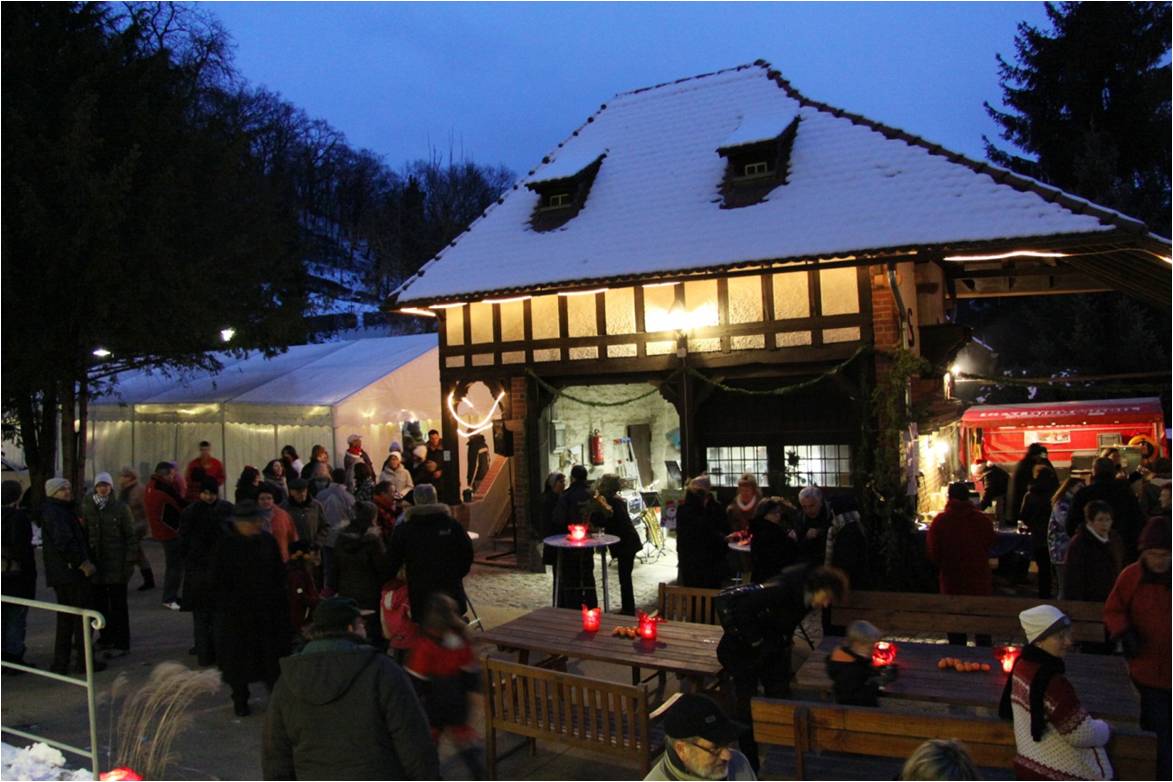 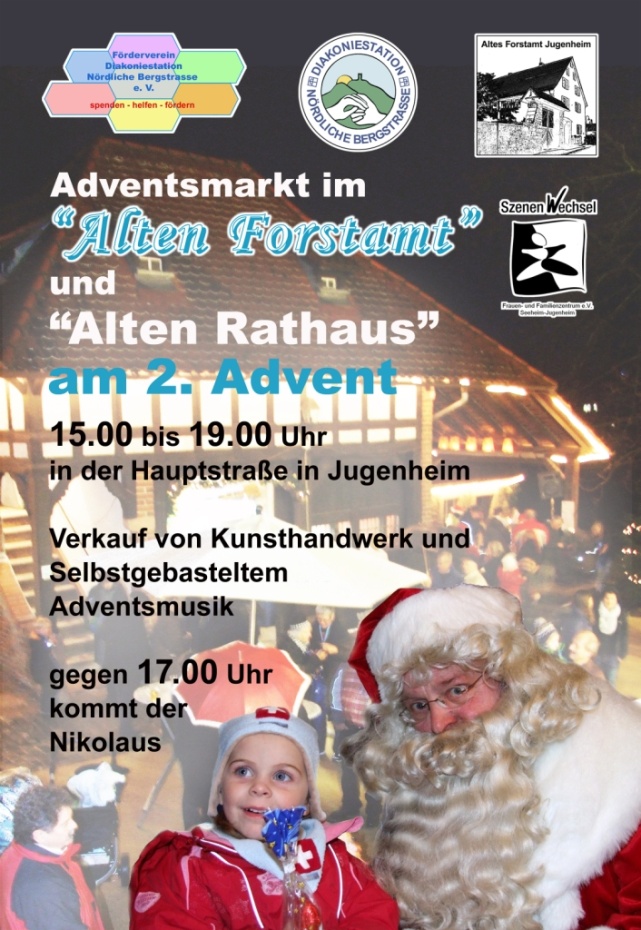 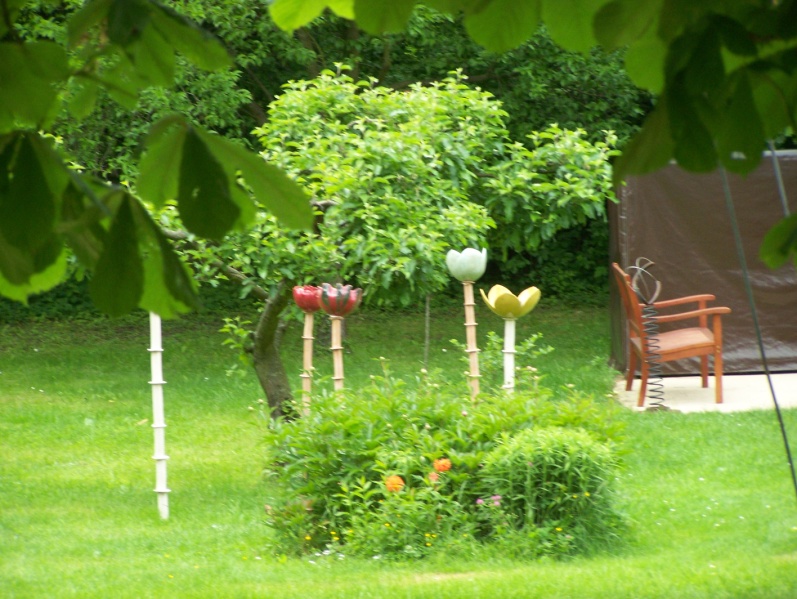 Kunstausstellung
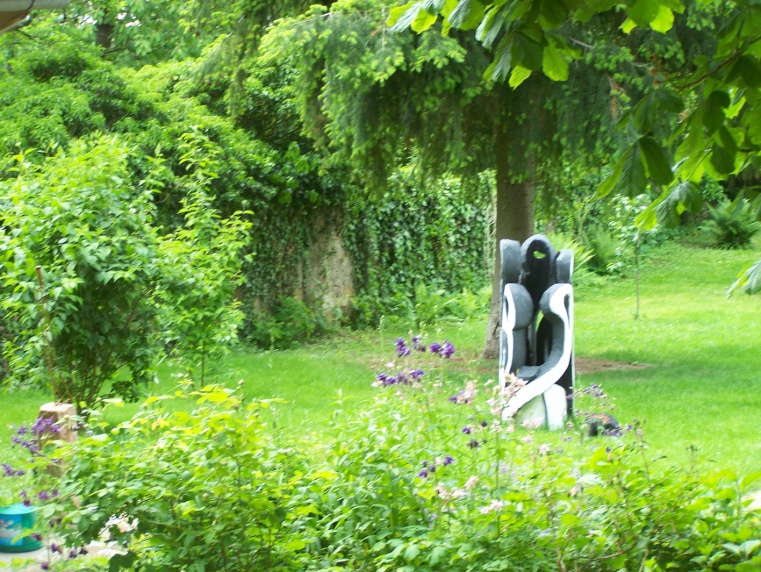 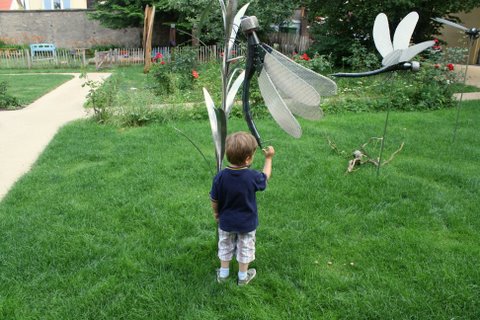 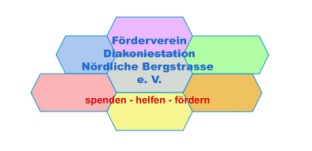 Veranstaltungen
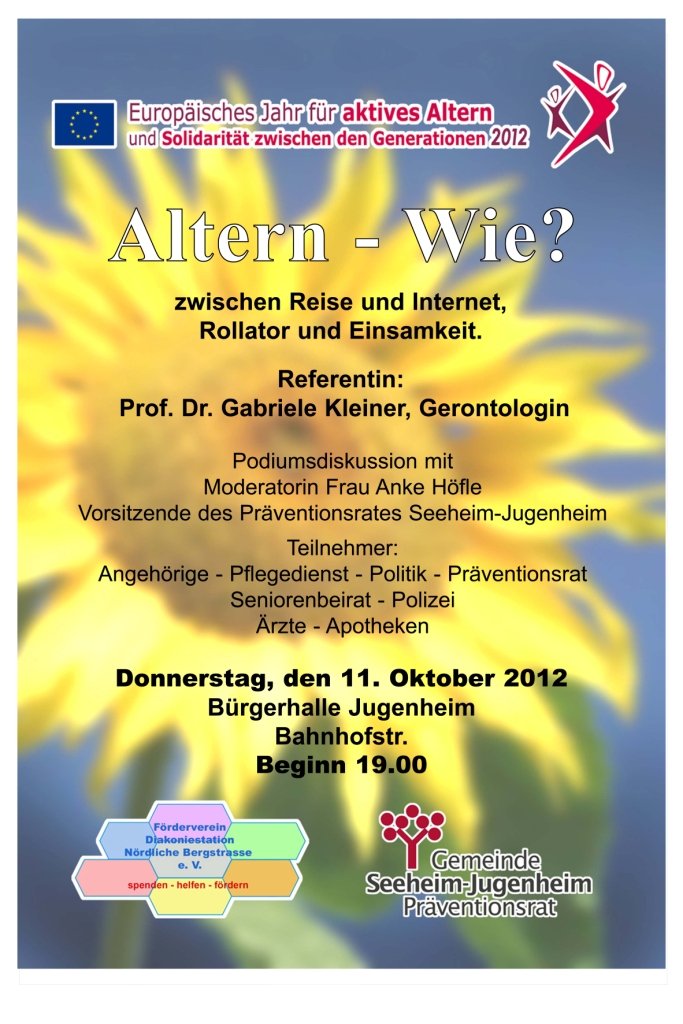 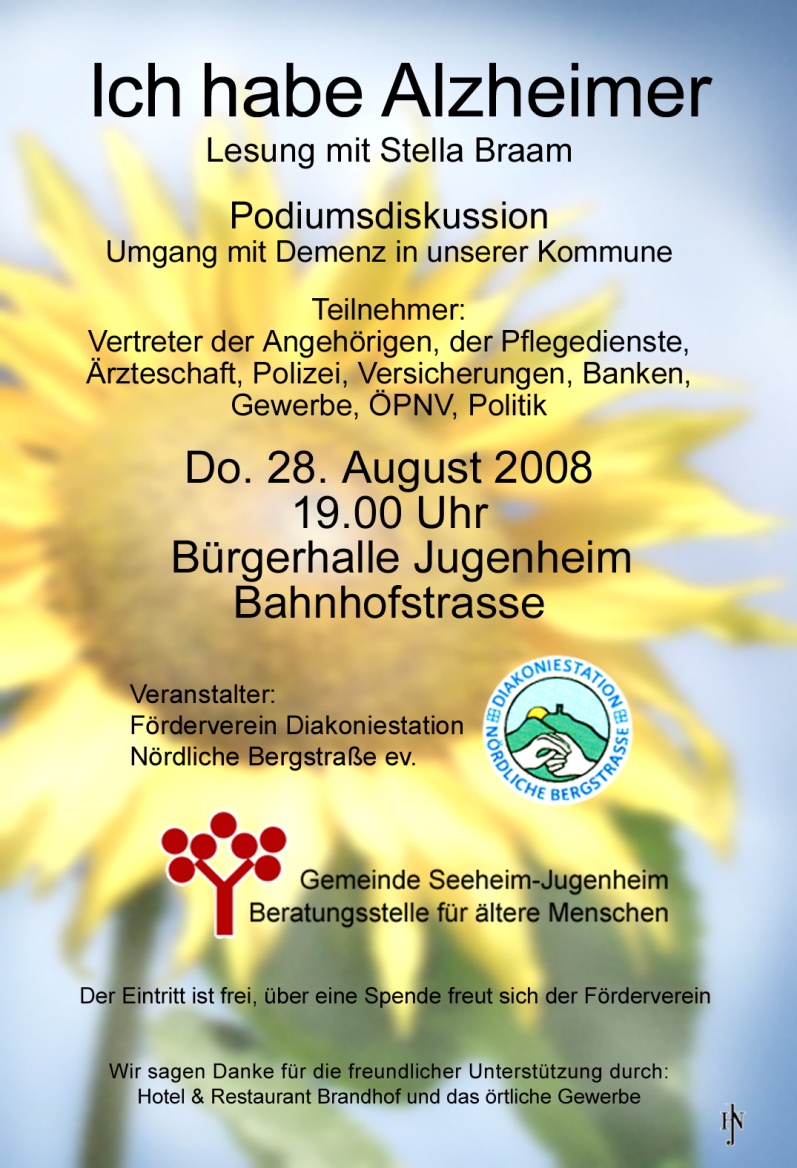 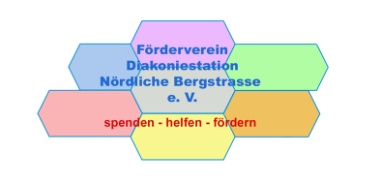 Finanzierung
Einzugsberechtigung; 
 
Pflegestufe 1 mit erheblich eingeschränkter Alltagskompetenz 
(erh. eAk) gemäß § 45a  SGB XI
→
Lebenshaltungskosten:
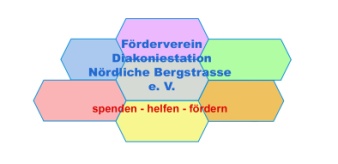 Betreuungskosten:
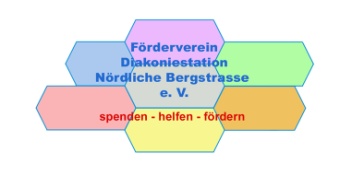 Auszeichnungen
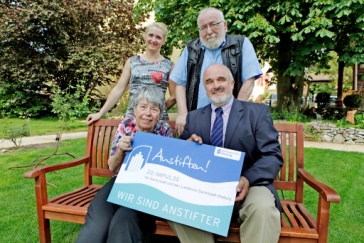 Förderpreis 
Initiative  >anstiften<
der Software AG Stiftung
Überreicht am 15.06.2012 in Darmstadt
Gestaltungspreis 2011 – Anerkennung
Gradmann Stiftung   Stuttgart
Überreicht am 02.12.2011 in Stuttgart
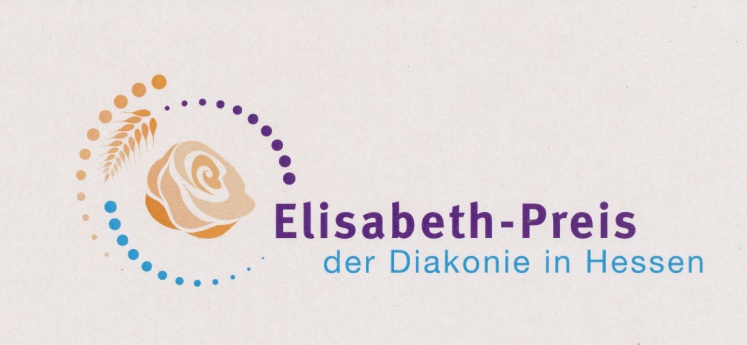 Ludwig-Metzger-Preis
Auszeichnung
Sparkasse Darmstadt
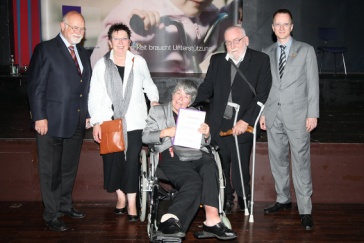 Überreicht am 19.03.2009 in Darmstadt
Verliehen am 19.09.2011 in Marburg
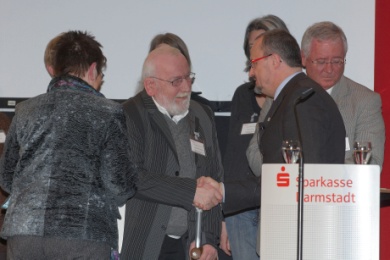 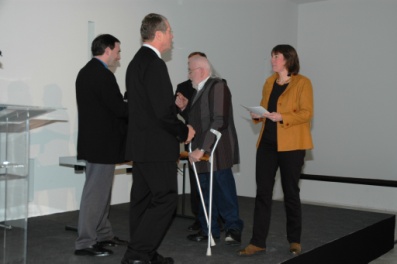 Zusammen – Gebaut  -  3. Platz
Hessen-Agentur im Auftrag Land Hessen
Überreicht am 03.12.2008 in Wiesbaden
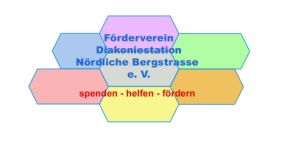 Förderverein DNB e.V.
Raiffeisenstr.  9
64342  Seeheim-Jugenheim
Tel	06257  8 53 39
Fax	06257  86 88 18
Mail	gebasee@t-online.de